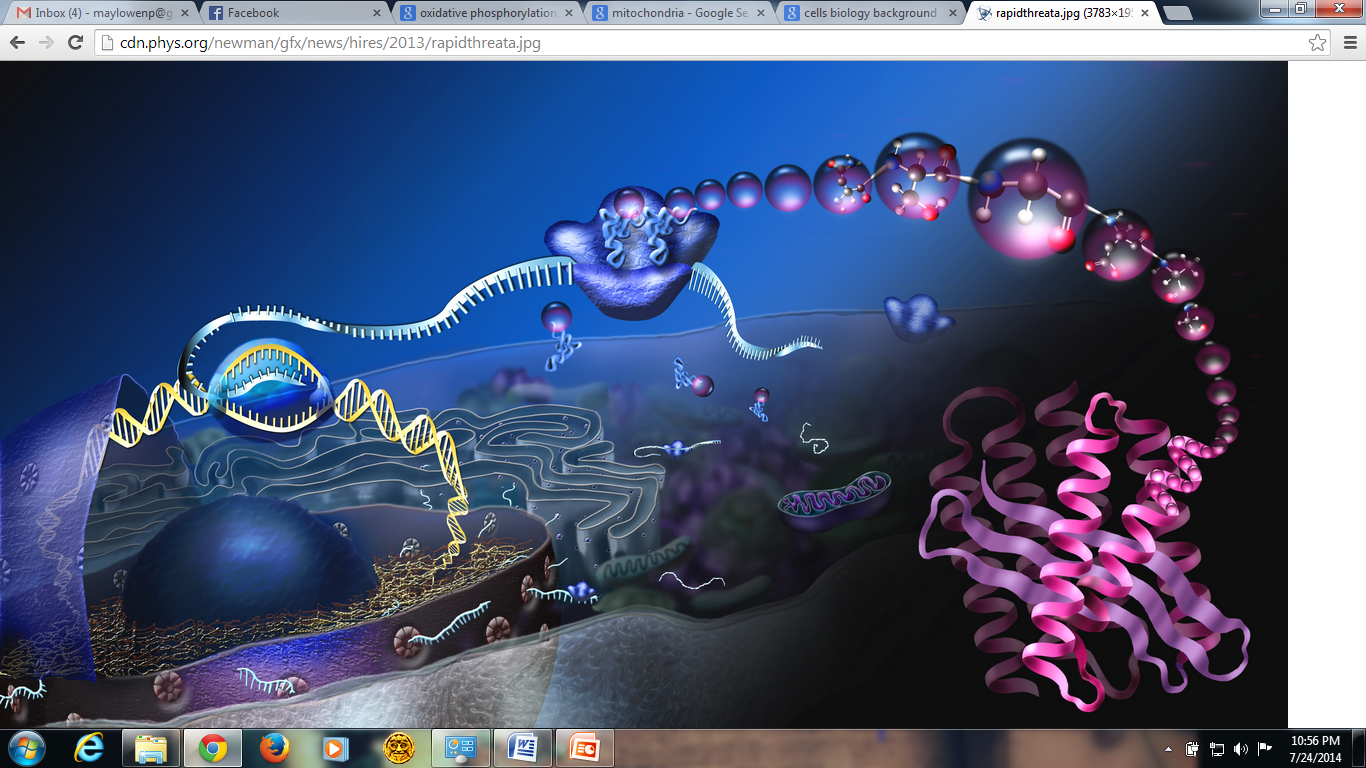 Energy Conversion:
Mitochondria 
and ATP Production
Mitochondria
Mitochondria are the cell's power producers. They convert energy into 
   forms that are usable by the cell. 
Seen in the cytoplasm, they are the 
   sites of cellular respiration which 
   ultimately generates fuel for the cell's activities.
Origin of Mitochondria
The first observations of intracellular structures that probably represent mitochondria were published in the 
   1840s. 
Richard Altmann, in 1894, established 
   them as cell organelles and called 
   them "bioblasts".
 The term "mitochondria" itself was 
    coined by Carl Benda in 1898
Endosymbiotic Theory
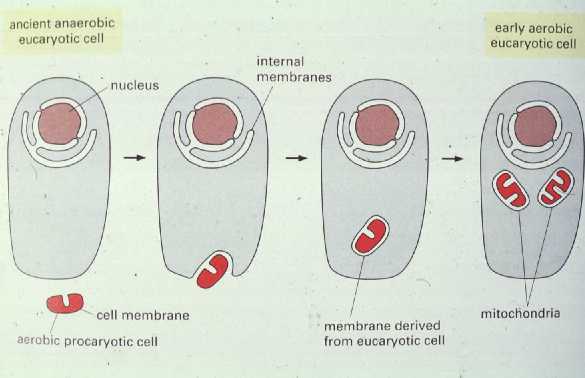 The endosymbiotic hypothesis for the origin of mitochondria suggests that mitochondria descended from specialized bacteria         (nonsulfur bacteria) that somehow survived endocytosis by another species of prokaryote or some other cell type, and became incorporated into the cytoplasm
Location
Cells with high energy requirements: Muscle, sperm tail, flagella 
Generally located where energy consumption is highest in the cell 
Mitochondria (fibroblasts) 
Mitochondria (sperm) 
Packed around initial segment 
Energy for sperm motility
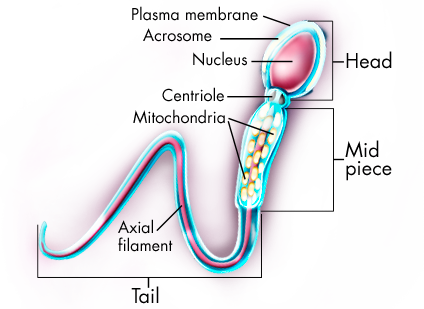 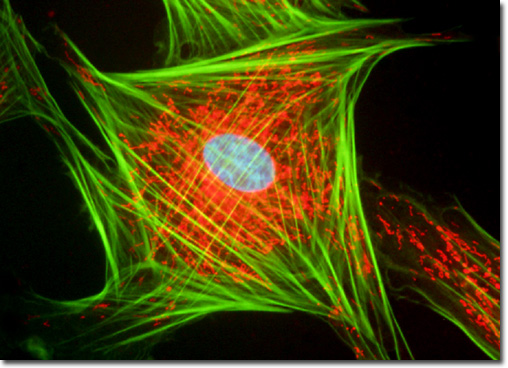 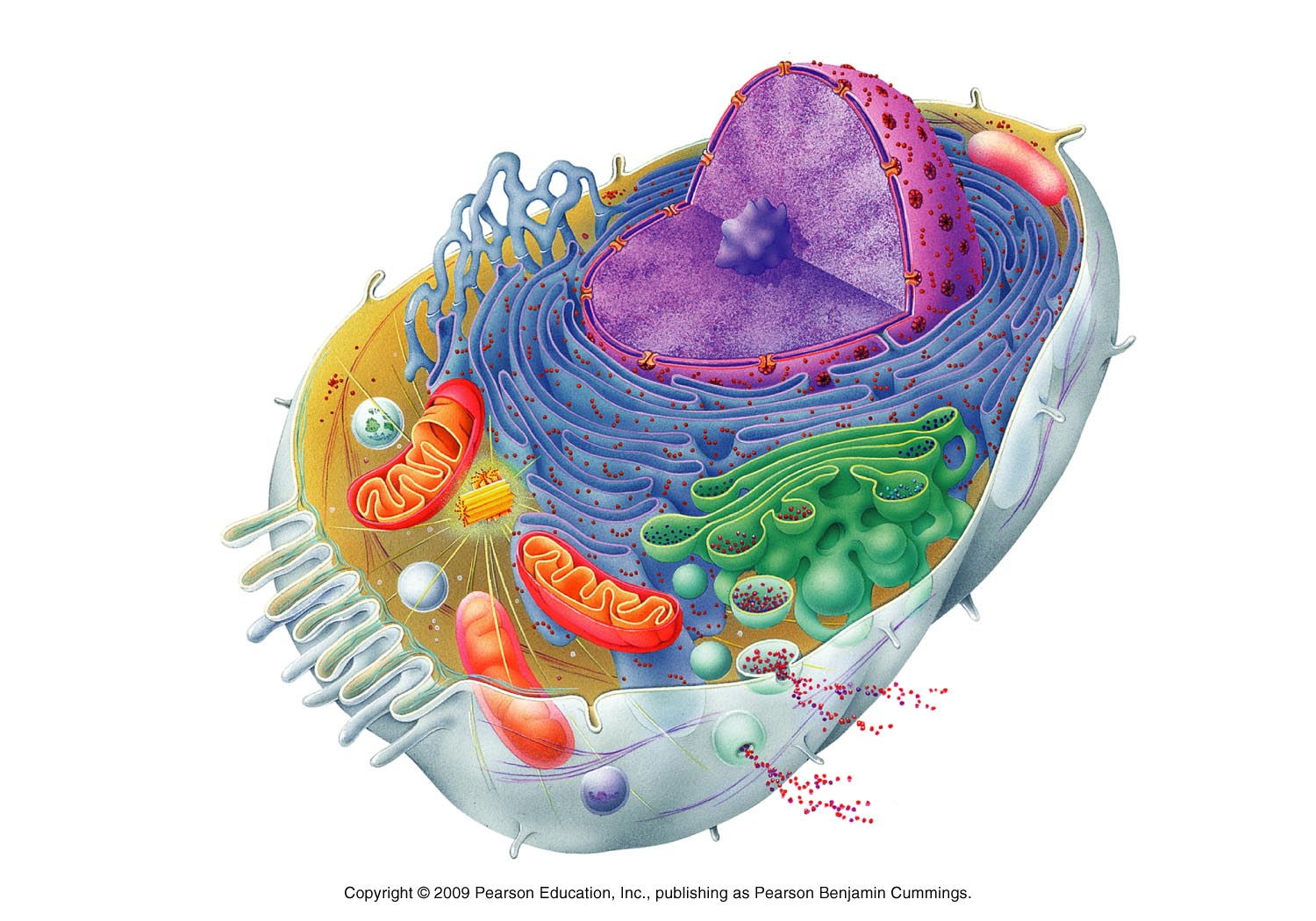 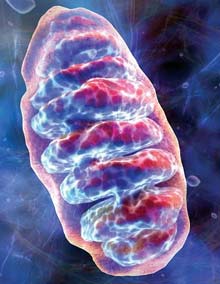 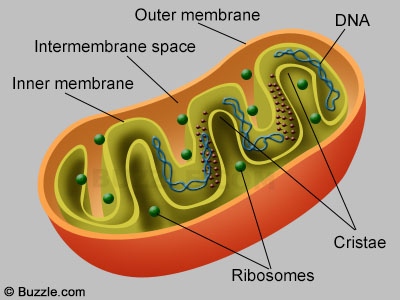 Structure of the Mitochondria
Outer Membrane 
Contains large numbers of 
	integral proteins called 
     porins. 
Allow molecules to freely 
	diffuse from one side of the 
	membrane to the other.

2. Intermembrane space
It is also known as Perimitochondrial space.
Equal to cytosol
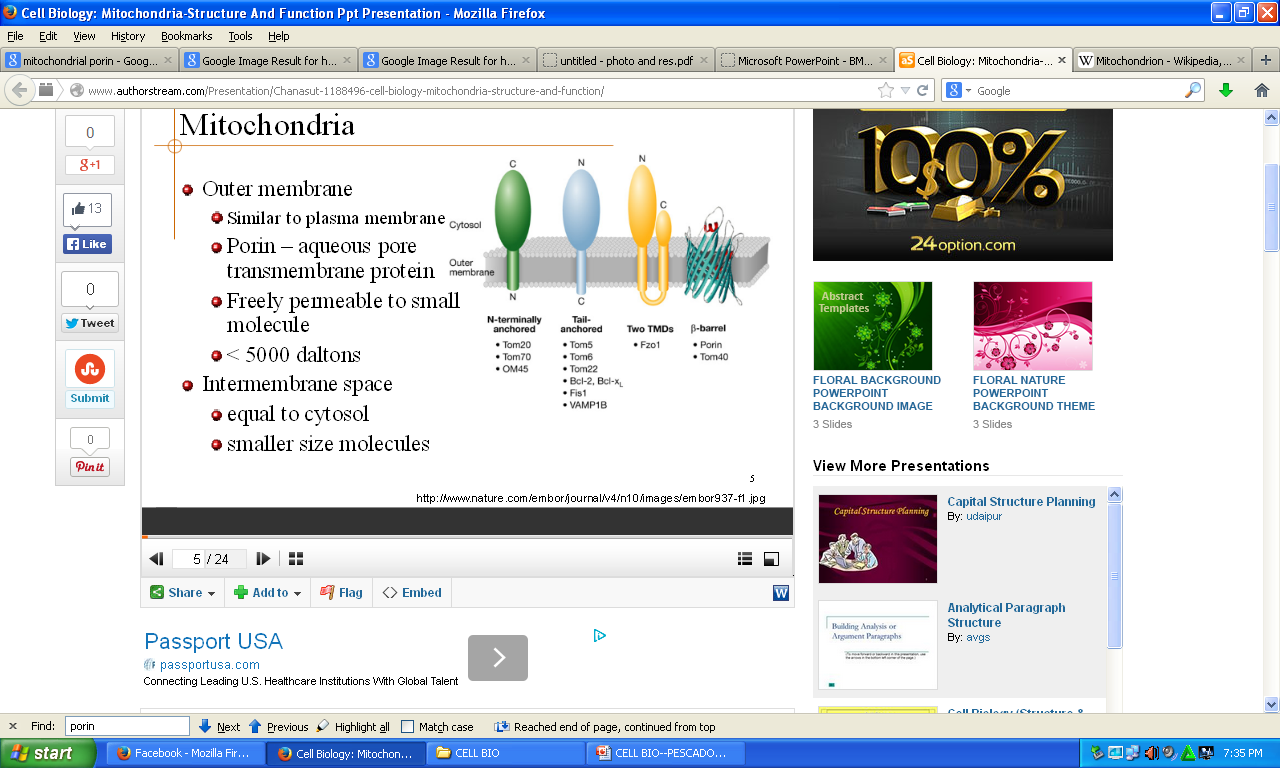 3. Inner Membrane
Phospholipid layer, cardiolipid, impermeable to ions and small molecules except by specific membrane-transport proteins
It is the site of the production of ATP 

4. Cristae 
The folding of the inner membrane that allows more surface area, enhancing its ability to produce ATP. 

5. Matrix 
Fluid material that fills the area inside the inner membrane 
The matrix is the space enclosed by the inner membrane.
It contains about 2/3 of the total protein in a mitochondrion.
6. Mitochondrial DNA
Contains 37 genes, all of which are essential for normal mitochondrial function. 
		13 electron transport
		22 for tRNA
		2 for mRNA

7. Mitochondrial ribosome
Biosynthesis of protein for ATP synthesis
Same as prokaryotic ribosome
The role of anaerobic and aerobic metabolism in exercise
Muscle cells contain a store of creatine phosphate (CrP )
CrP + ADP Cr + ATP
Human skeletal muscles consist of fast-twitch fibers and slow-twitch fibers
Fast-twitch fibers
Contract very rapidly; 15 – 40 msec
Nearly devoid of mitochondria
Unable to make much ATP by aerobic respiration
Slow-twitch fibers
Contract more slowly; 40 – 100 msec 
Have large numbers of mitochondria
Aerobic exercise
Energy source
Initially by glucose stored as glycogen in muscles
After a few minutes the muscles depend increasingly on free fatty acids released into blood from adipose (fat) tissue 
The longer the exercise period, the greater the dependency on fatty acids
Functions of Mitochondria
Produce ATP through respiration: 
Citric acid cycle, or the Krebs Cycle 
Electron transport chain 
Chemiosmosis – ATP synthesis 
Regulate cellular metabolism: 
Heat production – brown adipose tissue
Calcium ion storage 
Apoptosis – program cell death
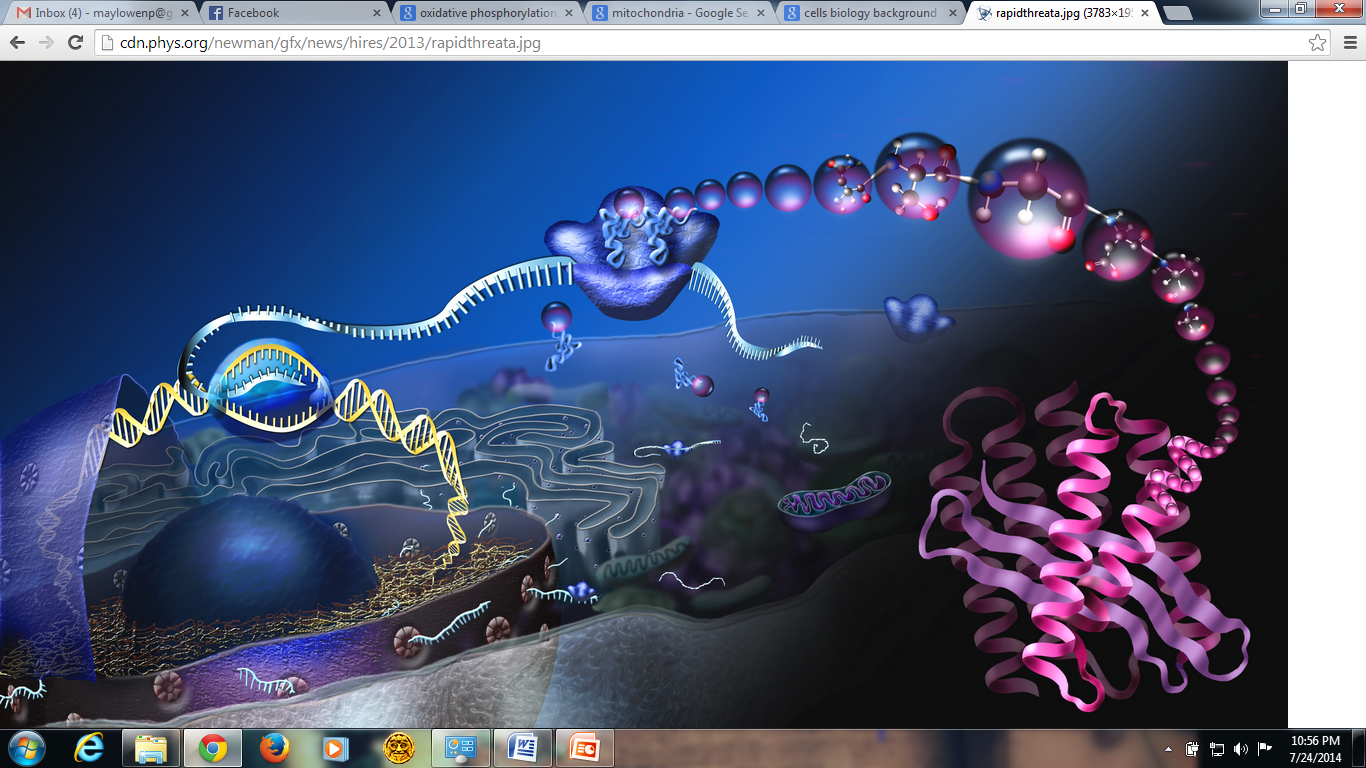 ATP Production
Glycolysis
Citric Acid Cycle
Electron Transport Chain
ATP Synthesis
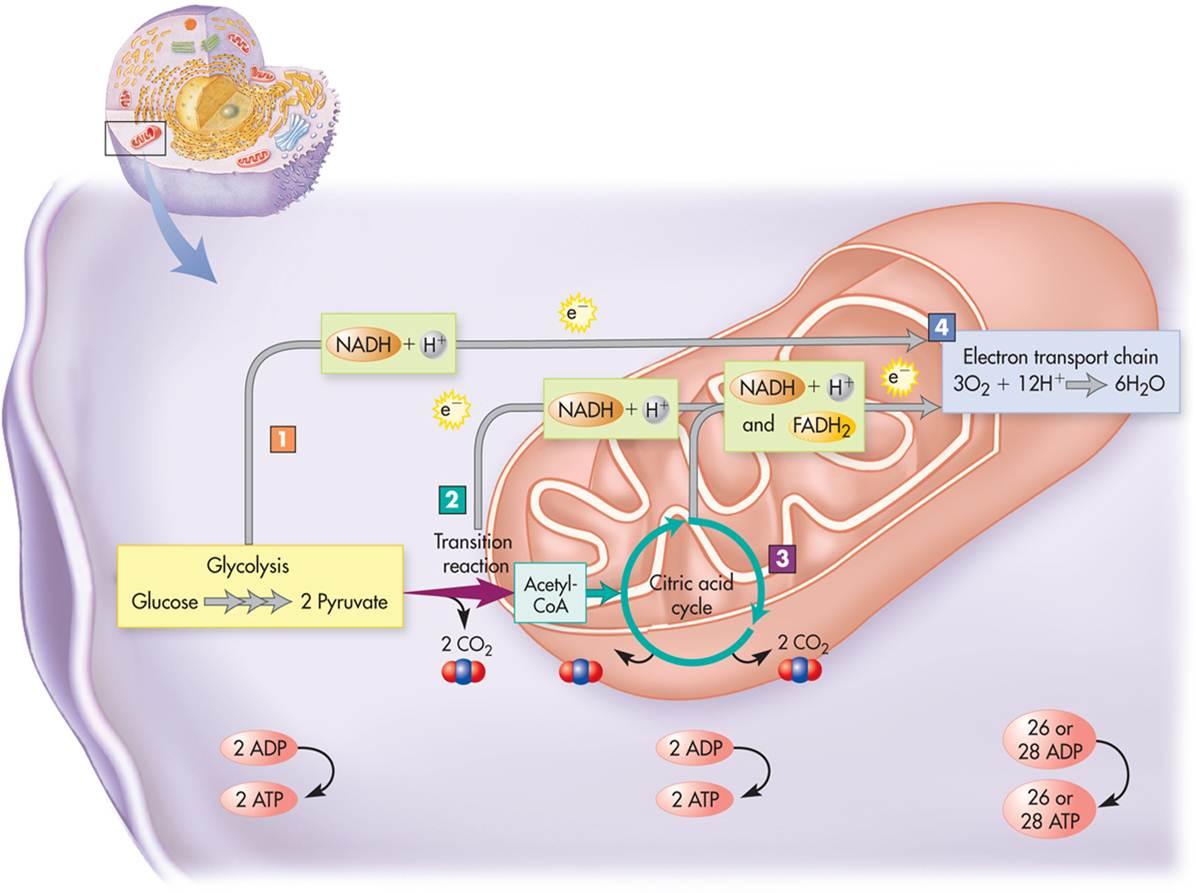 Overview of Processes
Glycolysis
Hexokinase
Phosphoglucoisomerase
Phosphofructokinase
Aldolase
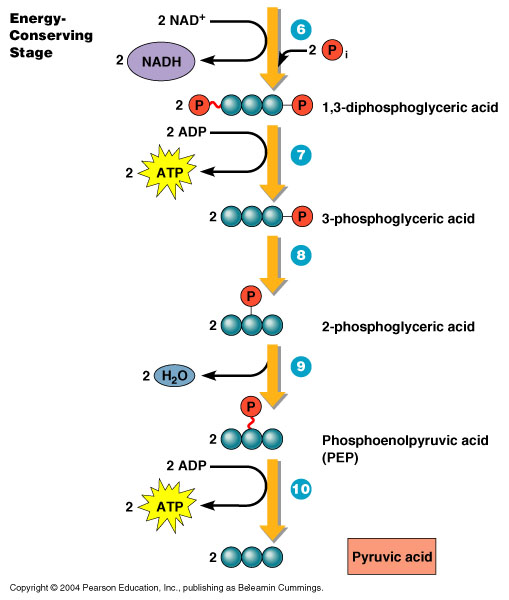 Triose phosphate dehydrogenase
Phosphoglycerokinase
Phosphoglyceromutase
Enolase
Pyruvate kinase
Product of Glycolysis
In summary, a single glucose molecule produces a total of:
 2 molecules of pyruvic acid
 2 molecules of ATP
 2 molecules of NADH
 2 molecules of water
TCA Cycle / Krebs Cycle
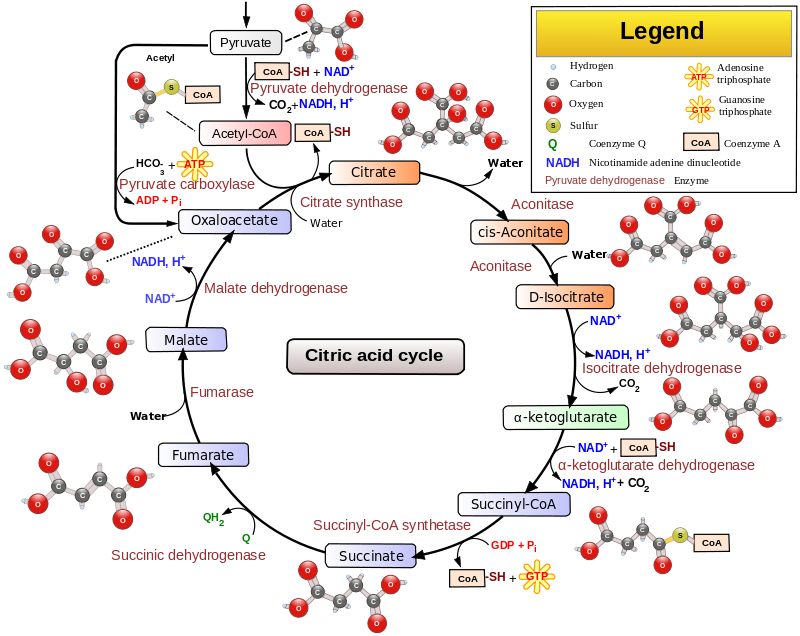 Krebs Cycle Produces:
6 CO2
8 NADH
2 FADH2
2 ATP
Oxidative PhosphorylationElectron Transport Chain
The Electron Carriers
I (NADH-dehydrogenase): An integral protein that receives electrons in the form of hydride ions from NADH and passes them on to ubiquinone
II (Succinate dehydrogenase from the TCA cycle): A peripheral protein that receives electrons from succinate to yield fumarate and [FADH2]. From succinate the electrons are received by [FAD]  which then become [FADH2]. The electrons are then passed off to ubiquinone.
Q (Ubiquinone) receives electrons from several different carriers; from I, II, Glycerol-3-phosphate dehydrogenase, and ETF. It is now the reduced form (ubiquinol) which passes its electron off to III. 

III (Ubiquinol-cytochrome c oxidioreductase): An integral protein that receives electrons from ubiquinol which are then passed on to Cytochrome c 
 
IV (Cytochrome c oxidase):An integral protein that that receives electrons from Cytochrome c and transfers them to oxygen to produce water within the mitochondria matrix.
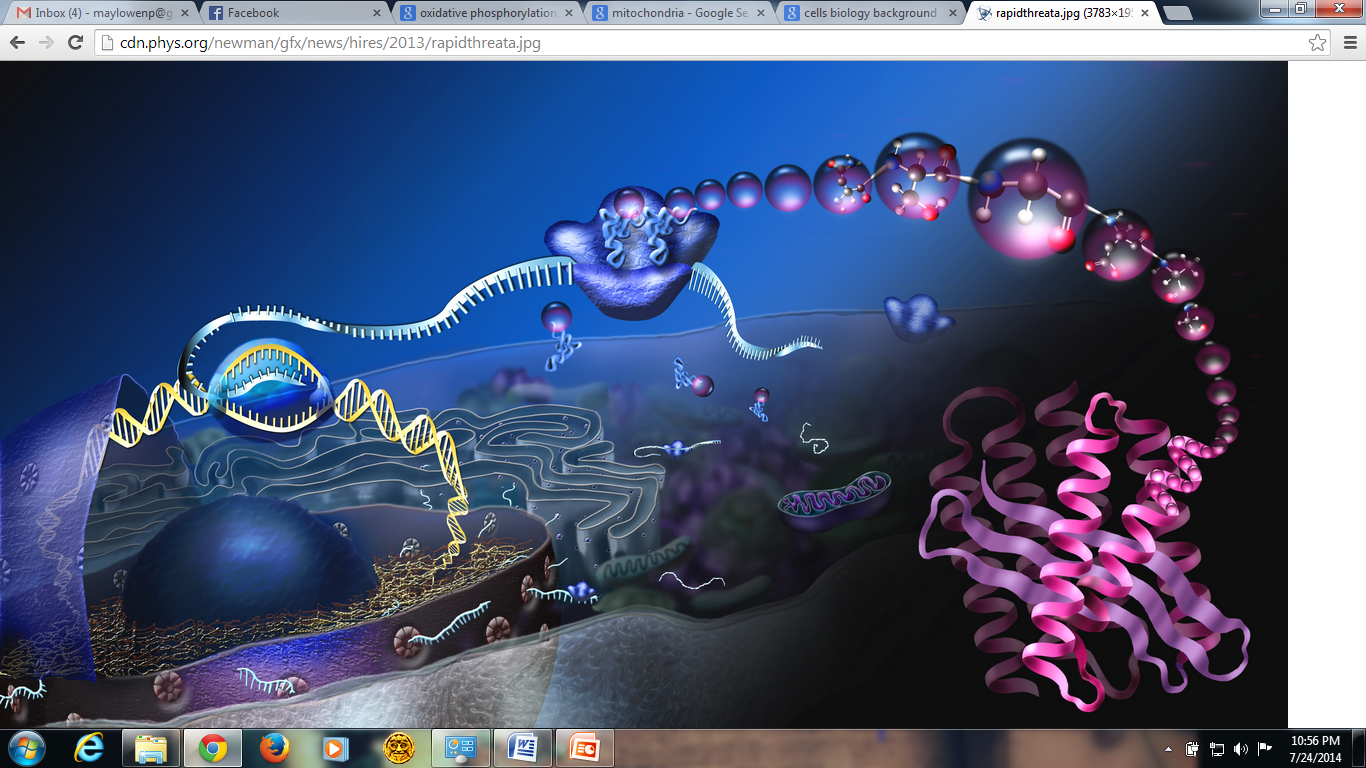 ATP Synthesis
ATP Synthase

  An integral protein consisting of several different subunits. This protein is directly responsible for the production of ATP via chemi-osmotic phosphorylation.

 It uses the proton gradient created by several of the other carriers in the ETC to drive a mechanical rotor. 

The energy from that rotor is then used to phosphorylate  ADP to ATP.
Glycolysis:    2 ATP
Krebs Cycle: 2 ATP
Electron Transport Phosphorylation: 32 ATP
Each NADH produced in Glycolysis is worth 2 ATP (2 x 2 = 4) - the NADH is worth 3 ATP, but it costs an ATP to transport the NADH into the mitochondria, so there is a net gain of 2 ATP for each NADH produced in gylcolysis
Plants are a bit more efficient and they don't have to spend 2 ATP to transport NADH into their mitochondria
Each NADH produced in the conversion of pyruvate to acetyl CoA and Krebs Cycle is worth 3 ATP (8 x 3 = 24)
Each FADH2 is worth 2 ATP (2 x 2 = 4)
4 + 24 + 4 = 32
Net Energy Production: 36 ATP